ATTIVITA’ Asincrona ins. Zanfardino Rosanna  5 CITALIANO
IL PIACERE DELLA LETTURA
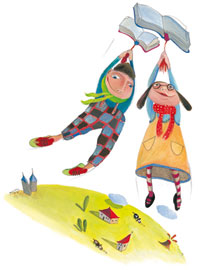 IO LEGGO PER…
VOLARE IN ALTO
VERSO NUOVI MONDI
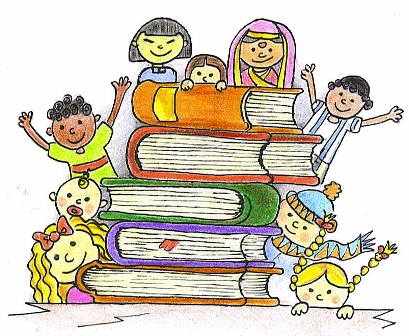 Io leggo per..CRESCERE
SONO UN PICCOLO LETTORE
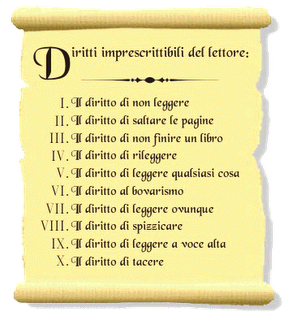 Io leggo per sognareio leggo per amareio leggo per gioireio leggo per …..
Un’ idea da leggere ma puoi decidere tu 
il libro da leggere
 A te la scelta
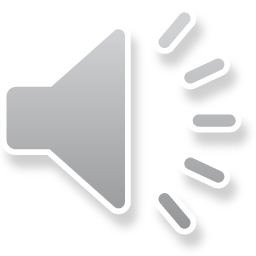 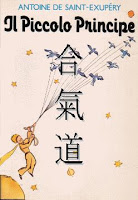 Ascolta il mito di ARACNE , uno dei miti greci più belli e magari puoi scegliere di leggerlo tu facendo una ricerca su internet o  direttamente da libro dei miti
IL MITO DI ARACNE
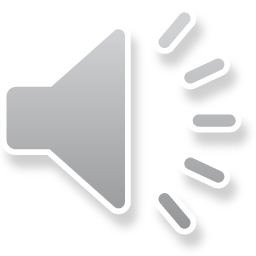 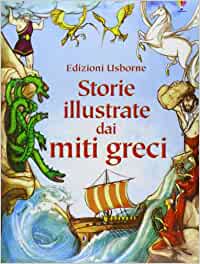 ANALIZZO IL TESTO: 
Personaggi
Tempo
Luogo
Linguaggio
Contenuto 
Scopo 
Stile dell’autore
Leggi con attenzione i testi a pag. 42- 43- 44 45.. …e poi
tocca a te scrivere un tuo racconto AUTOBIOGRAFICO
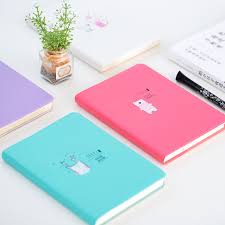 Elabora la mappa dei testi assegnati seguendo lo schema
Chi scrive?
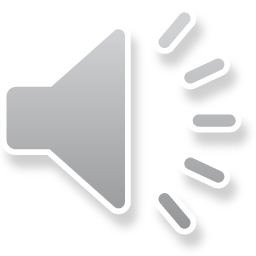 IL RACCONTO 
AUTOBIOGRAFICO
Che cosa scrive?
Perché?
Com’è fatto il testo?
Dove?
               Quando?
STILE DELL’AUTORE
IL RACCONTO AUTOBIOGRAFICae ora lavora sul quaderno
AUTOBIOGRAFIA COGNITIVA
INFORMAZIONI 
ESPLICITE
LA FONTE
BIBLIOGRAFICA
MI VALUTO
Che cosa dovevo fare?
So leggere in modo riflessivo e tornare sulle parti del testo per ritrovare le informazioni che mi servono:
Sono soddisfatta/o di come ho svolto il compito
INFORMAZIONI
IMPLICITE
FLASHBACK
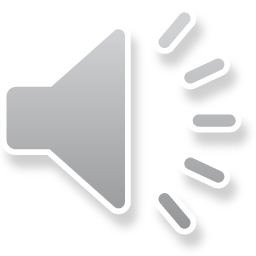 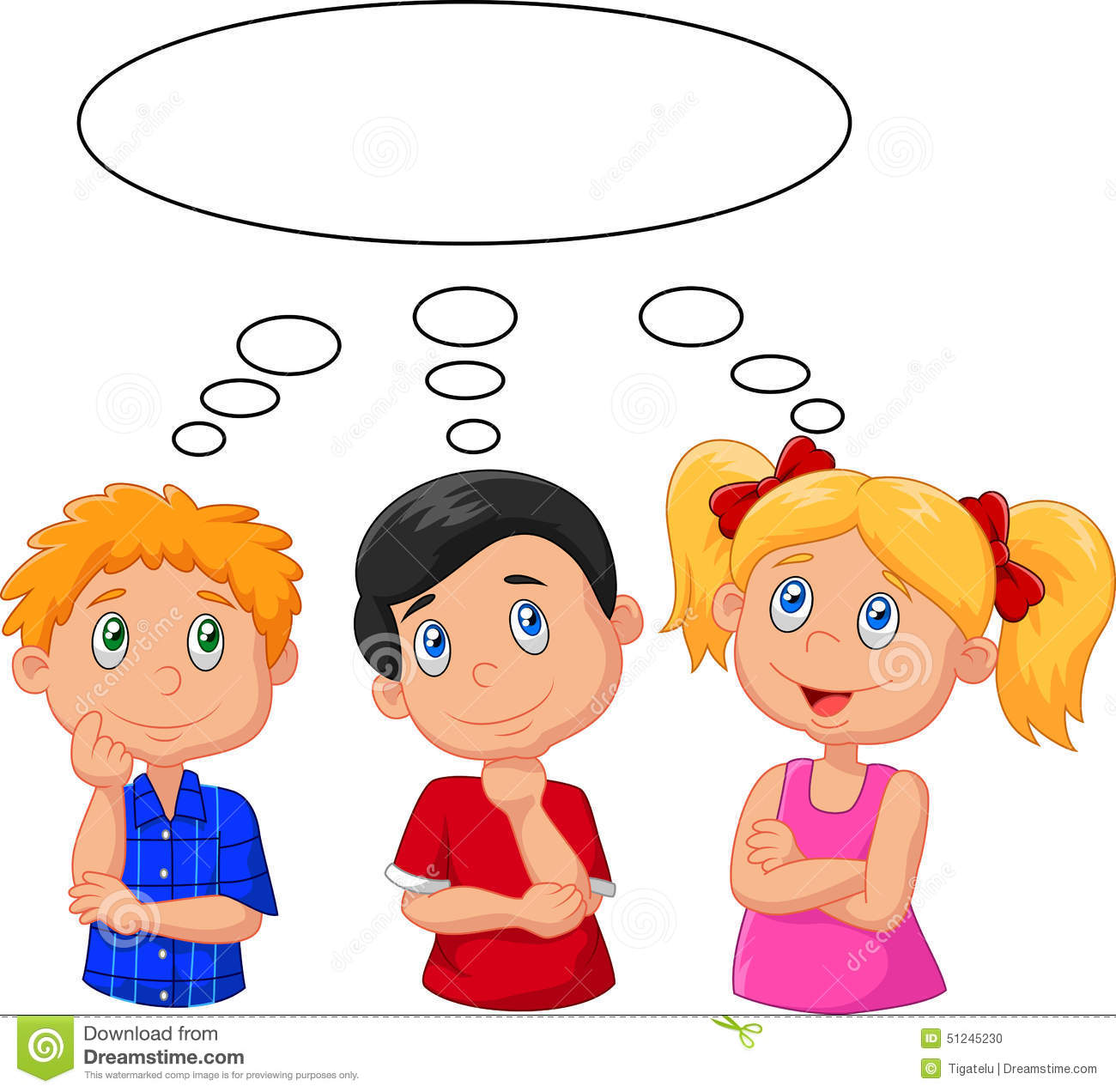 RIFLESSIONI: 
OPINIONI
STATI D’ANIMO
INTENZIONI….